Hemolytic anemia
Dr. Bushra AlTarawneh, MD
Anatomical pathology Mutah UniversitySchool of Medicine- Department of Laboratory medicine & PathologyHLS lectures 2021
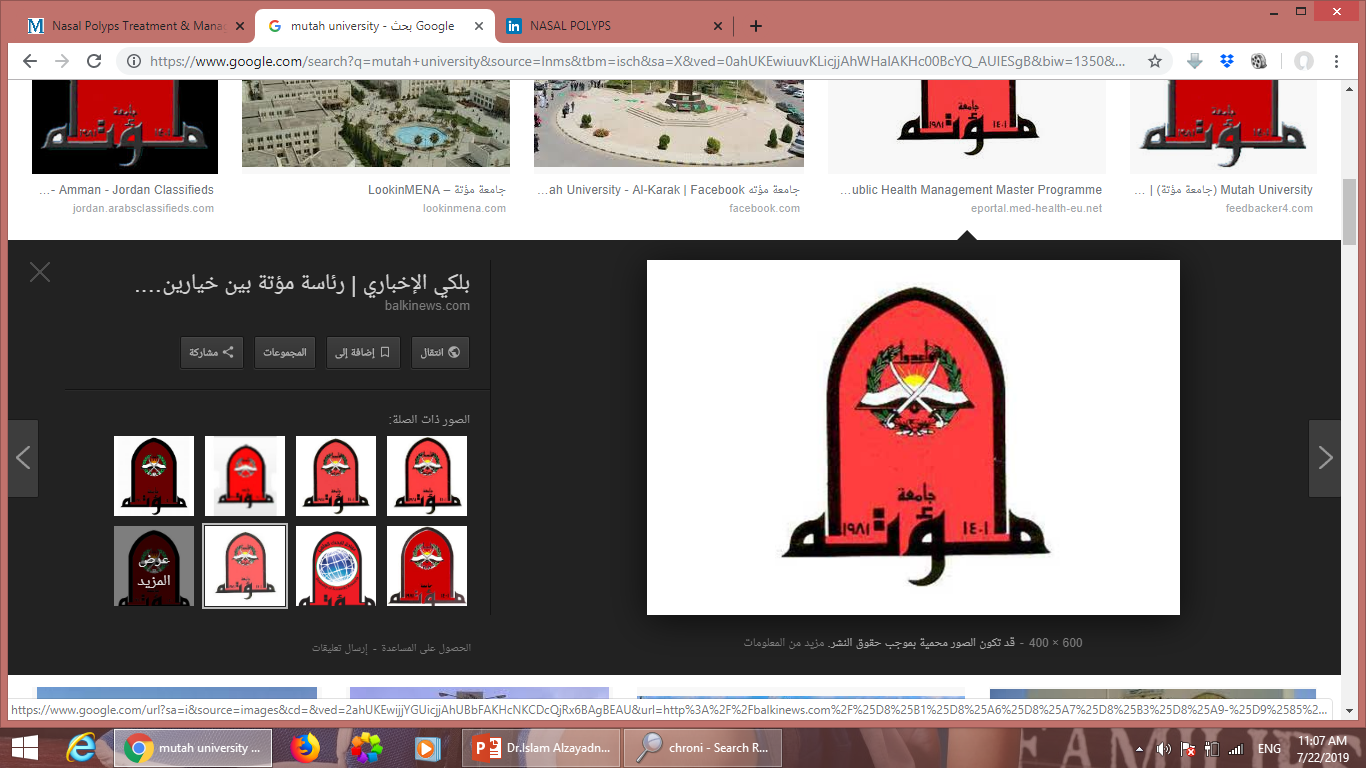 Hemolytic anemiaHemolysis could be due to:1. Intrinsic factors (look for inherited disease, or history of life long anemia, or family history of anemia, gallstones, and jaundice)2. Infection3. plasma factors4. Mechanical
Hemolytic anemia
Immune
Non-Immune
Hemolytic anemiaHemolysis could be:1. Intravascular 2. extravascular (areas of sluggish circulation or hypo-oxygenation)
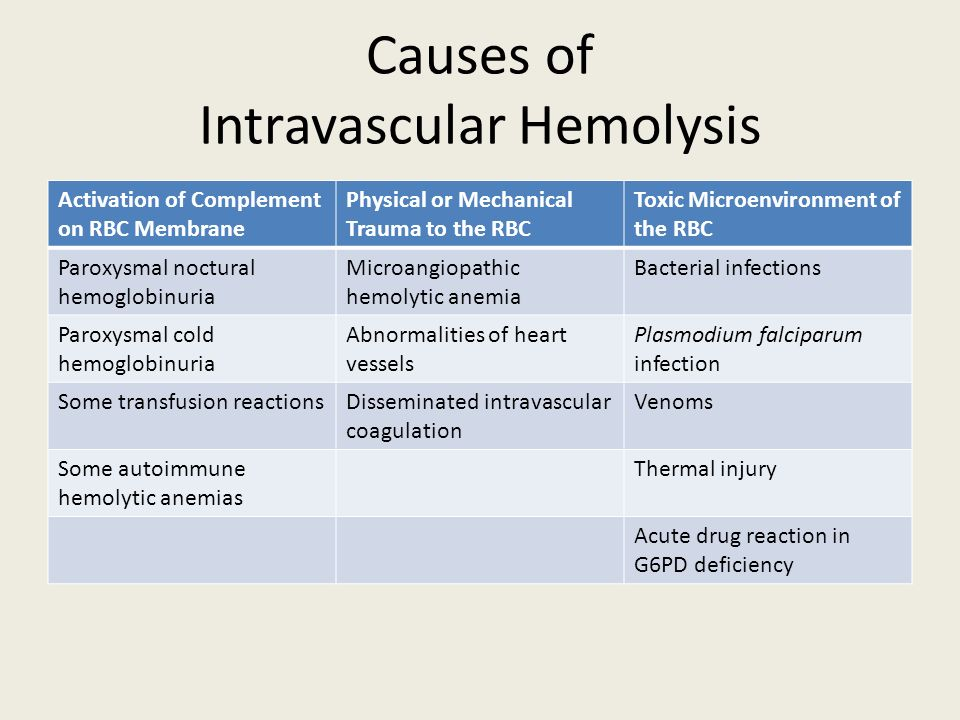 https://slideplayer.com
Hemolytic anemiaHemolysis could be:1. Intracorpuscular:a.Hereditary defects1.Defects in RBC membrane2.Enzyme defects3.Hemoglobinopathies4.Thalassemia syndromesb. Acquired Defects1. PNH2. extracorpuscular (areas of sluggish circulation or hypo-oxygenation)Immunhemolytic anemia, Infections, Microangiopathic,…
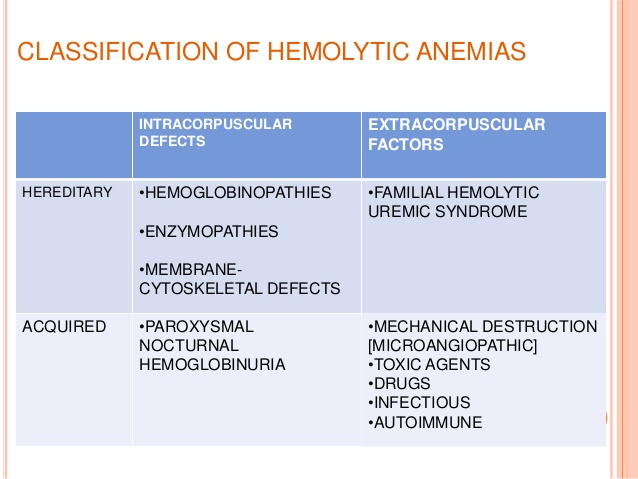 https://www.slideshare.net
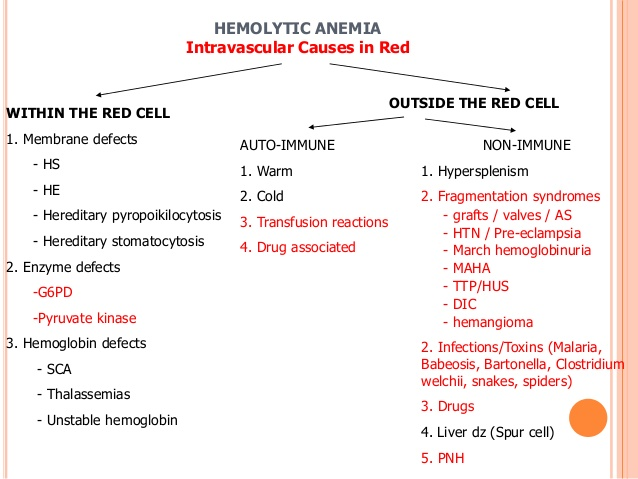 https://www.thinglink.com
Features of Hemolytic Anemia(Intra- and Extravascular)
Shortened RBCs survival
Elevated erythropoietin level leading to increased erythrpoiesis and early release of RBCs from marrow
Reticulocytosis
Accumulation of products of Hb. Catabolism
Elevation in ind. Bilirubin and LDH
Clues?Intravascular Hemolysis:*Hburia, Hbemia, and Hemosiderinuria*Marked decrease in Haptoglobin “almost absent”Extravascular Hemolysis:*More common*No Hburia, Hbemia, and Hemosiderinuria*Mild decrease in Haptoglobin*Splenomegaly
Marrow Response To Hemolysis
Erythroid hyperplasia with decreased M:E ratio, it may reach 1:5. ( normal ratio is 4.5 :1)
In chronic cases, EMH may take place.
Erythropoiesis can increase up to 8 times its normal level. Therefore hemolysis may take place without development of anemia. 
Anemia develops if:
Rate of hemolysis increases beyond the compensatory rate (hemolytic crisis).
The BM stops producing RBCs (aplastic crisis)
Hemolytic anemia
Approach:
Establish the presence of Hemolysis:

* Serum unconjugated bilirubin
* Serum Haptoglobin
* Smear positive/negative
NORMAL HUMAN HEMOGLOBINS
Hemoglobin A (α2 β2): 96% of adult hemoglobin, 5% is composed of glycosylated Hb A (Hb A1c)
Hemoglobin F (α2γ2) :
 75% at birth 
< 5% at 6 months 
< 1% in adults
Hemoglobin A2 (α2δ 2): 3% of adult hemoglobin
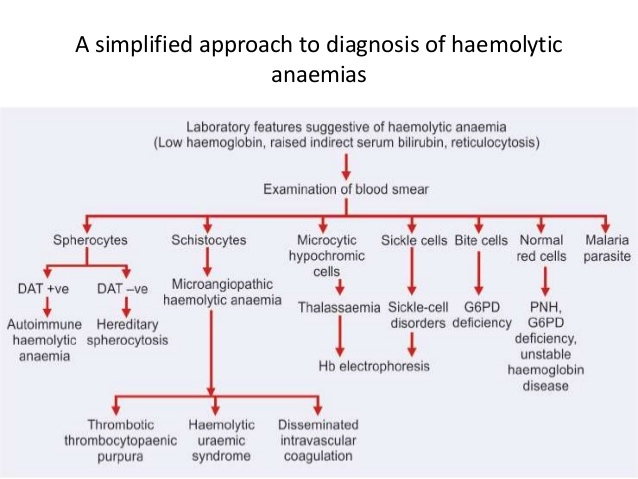 (1) SICKLE CELL DISEASE
Most common familial hemolytic hemoglobinopathy
Molecular basis: one base pair mutation resulting in the substitution of valine for the glutamic acid at the 6th position of the β chain of Hb.
Physiologic consequences of the intracellular polymerization process:
Ca influx, efflux of K and water, ↑ MCHC
Accelerated red cell destruction (life span decreased from a normal 120 days to 10-12 days). 
Released Hb. Inactivates NO → vessels narrowing
Vaso-occlusive phenomena.
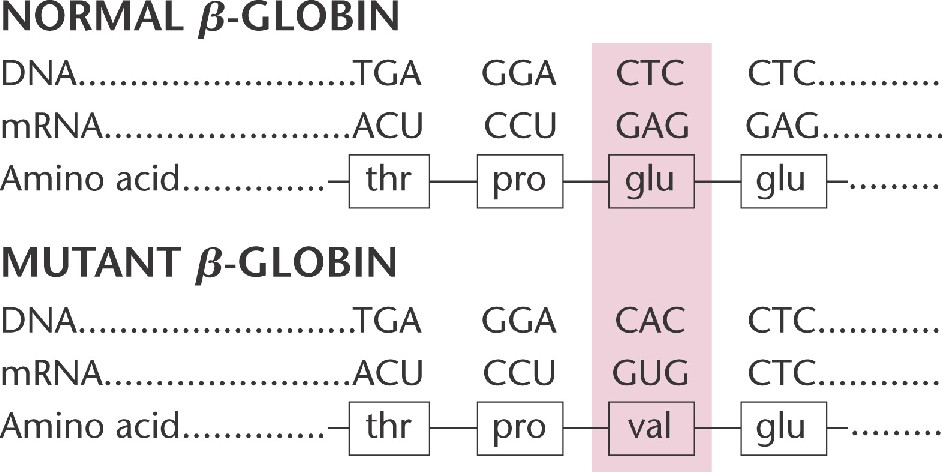 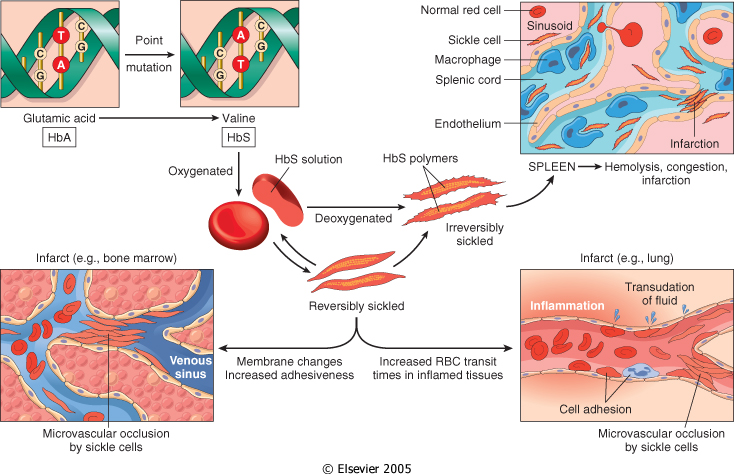 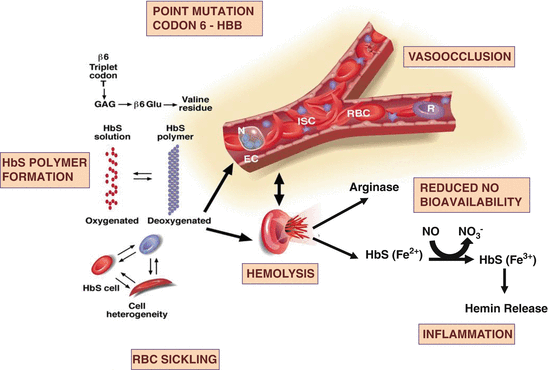 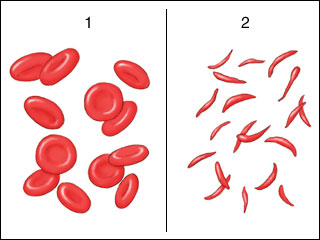 Sickled RBCs
Normal RBCs
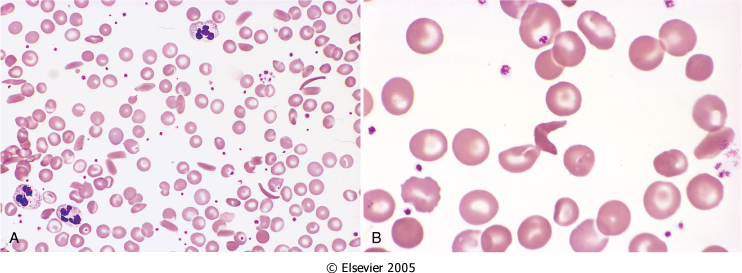 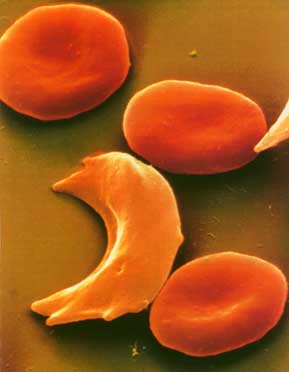 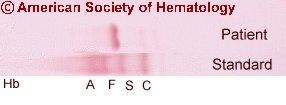 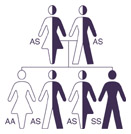 FACTORS AFFECTING THE DEFGREE OF SICKLING
Type of Hb
Hb. Concentration
Blood circulation
FACTORS AFFECTING THE DEFGREE OF SICKLING
(1)  Type of Hb
 Heterozygous  HbA: HbS  50:50
          Homozygous HbS: 100%
 HbF: High levels protect against sickling.
Other hemoglobinopathies:
SC (moderate)
FACTORS AFFECTING THE DEFGREE OF SICKLING
(2) Hb. Concentration 
Alpha thalassemia: lowers MCHC and sickling.
FACTORS AFFECTING THE DEFGREE OF SICKLING
(3) Blood circulation
*Spleen and BM: sluggish blood flow…more sickling
*Inflammation: slows the flow by increasing the adhesion of leukocytes and RBC’s
CLINICAL CONSEQUENCES OF SICKLING
(1) Chronic hemolysis.
 (2) Ischemic manifestations (microvasculature obstruction): 
bones, liver, kidneys, skin, retina,…etc.
Crises:
Vaso-occlusive or painful crises
Aplastic crises
Hemolytic crises
Increased risk of infections.
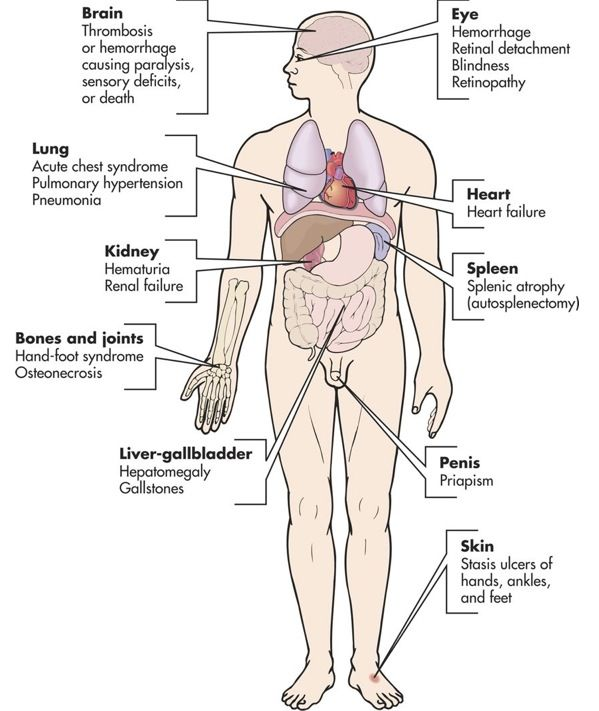 https://www.pinterest.com
Spleen in Sickle Cell Anemia
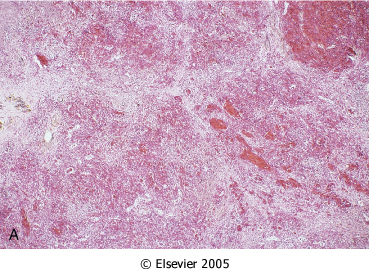 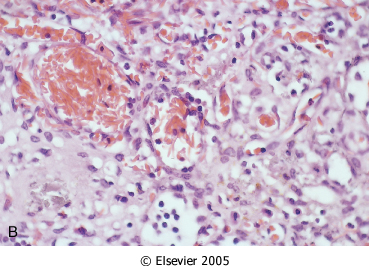 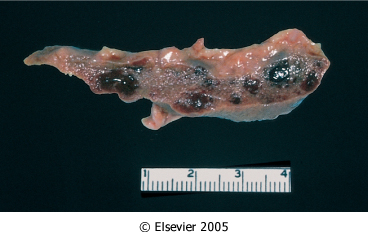 Figure 13-12: Splenic remnant in sickle cell anemia. (Courtesy of Drs. Dennis Burns and Darren Wirthwein, Department of Pathology, University of Texas Southwestern Medical School, Dallas, TX.)
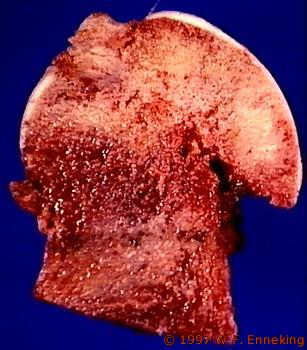 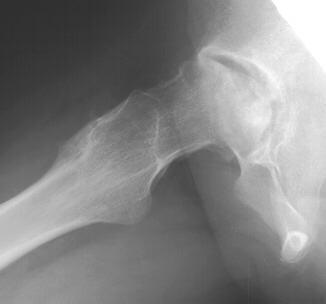 Femoral head necrosis
DX.
Clinical History: 
Asymptomatic till 6 months of age.
Moderate to severe anemia (6-8 g/dl).
Unremitting course punctuated by sudden crises.
CBC and blood smear
Hemoglobin electrophoresis
Rx.1- Adequate hydration2- Pain relief3- Antibiotic therapy4. In severe cases, exchange transfusion to reduce the Hgb S.
(2) Thalassemia
FEATURES OF THALASSEMIA
Inherited
Decreased globin chain synthesis leading to hypochromic microcytic anemia.
Unbalanced Hb synthesis leading to formation of tetramers of single chain:
 Hgb Barts ( g4)
 Hgb H ( b4)
 a4 precipitate 
	Resulting in ineffective erythropoiesis and hemolysis
Elevated levels of Hgb A2 and Hgb F.
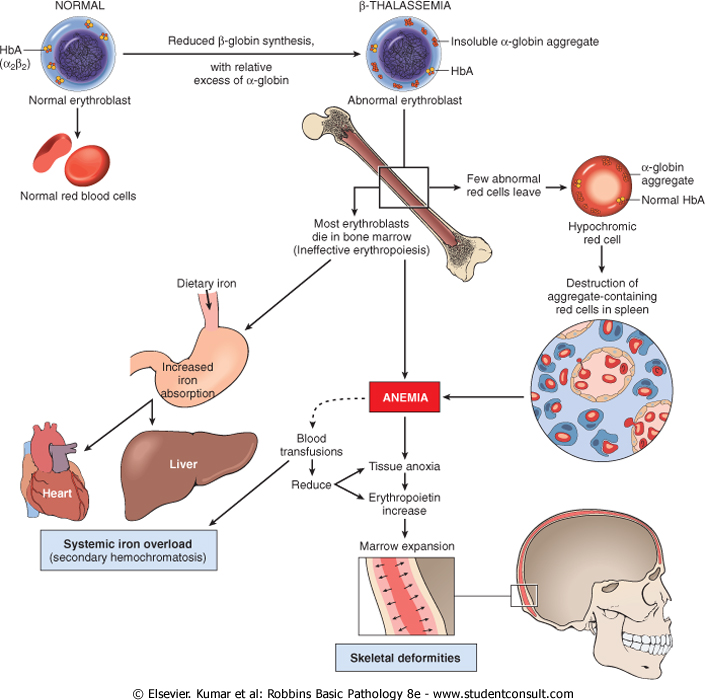 Downloaded from: StudentConsult (on 30 January 2012 05:46 PM)
© 2005 Elsevier
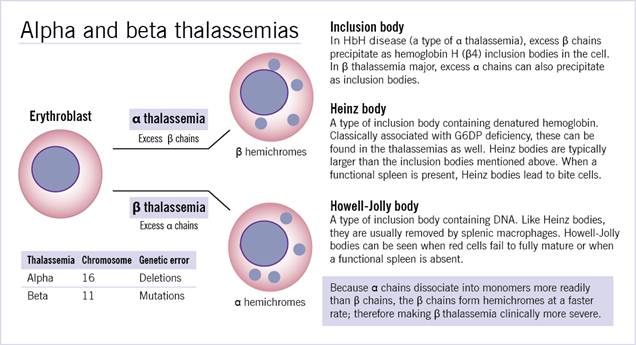 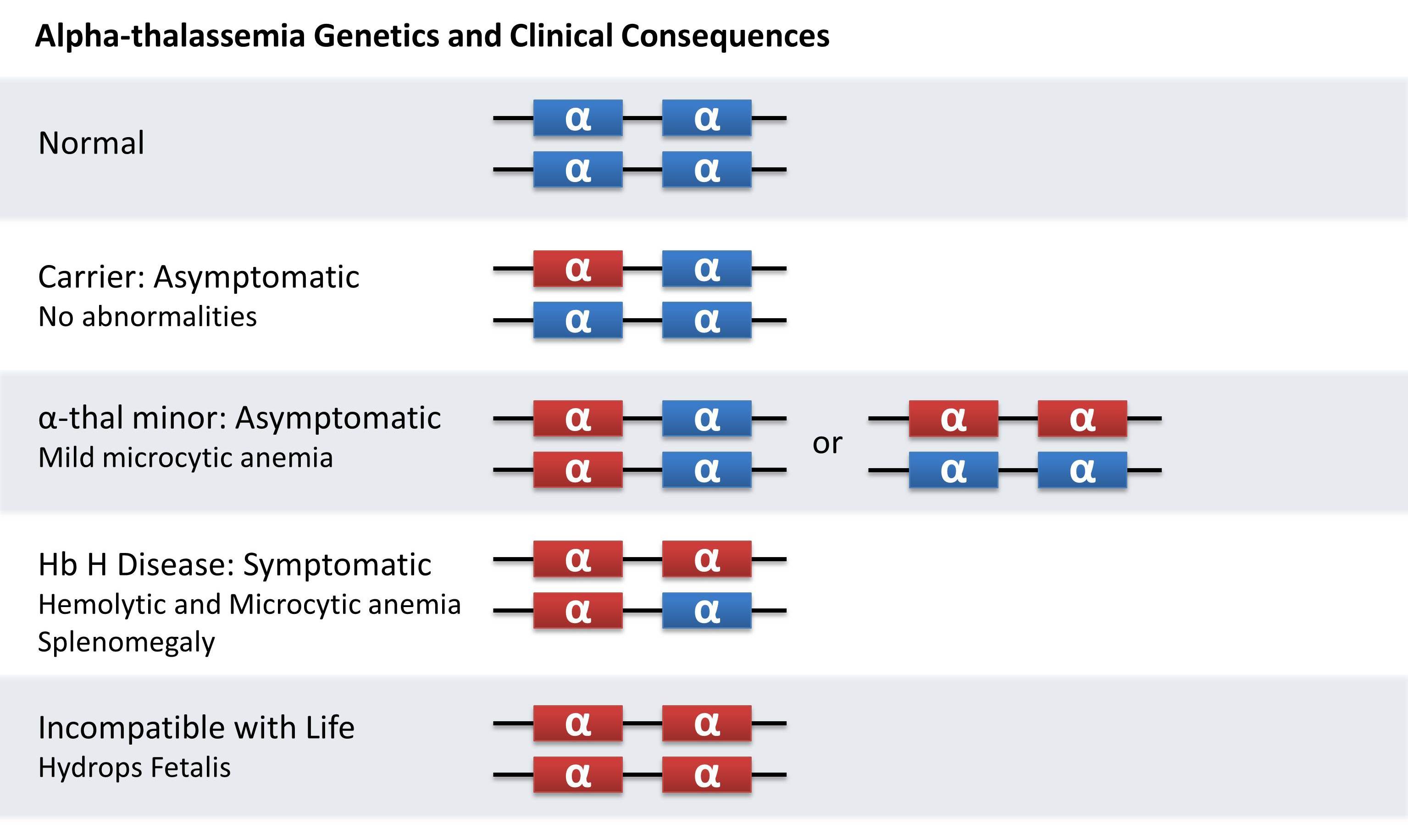 Hemoglobin H Disease
Three gene deletion
Moderately severe chronic hemolytic anemia 
(Less damage than free a in b Thalassemia) 
Formation of HbH (tetramer of 4 b chains)
HbH has high affinity to oxygen (O2 dissociation curve similar to myoglobin)
HbH is unstable, and leads to shortened red cell life span.  
Seen primarily in Asian populations 
Stress by infection or exposure to toxic drugs may exacerbate the condition compromising the already anemic patient.
Common mutations resulting in b-thalassemia
Promoter region mutations usually result in b+ thalassemia.
Mutations within the exons result in b0 thalassemia.
Mutations interfering with mRNA processing lead to either b+ or b0 thal. depending on effect of the mutation.
Common mutations resulting in beta-thalassemia
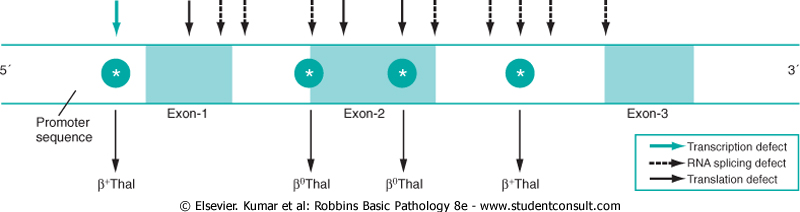 Point mutation:
Splicing point
Promoter
Stop codon
Downloaded from: StudentConsult (on 30 January 2012 05:46 PM)
© 2005 Elsevier
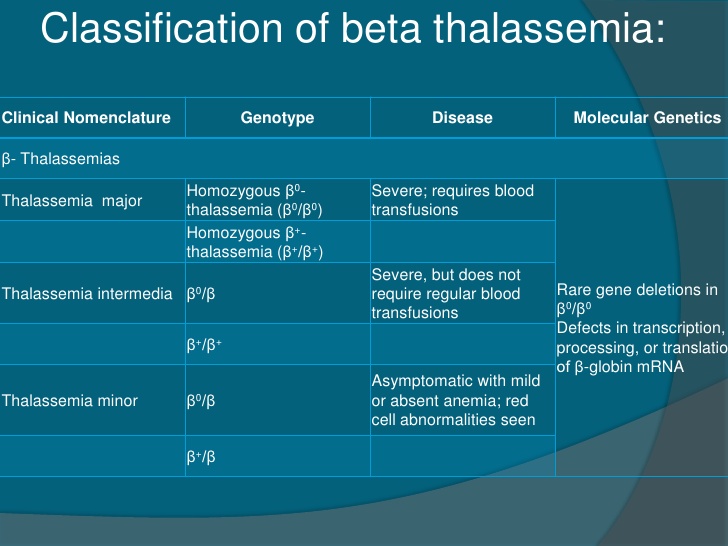 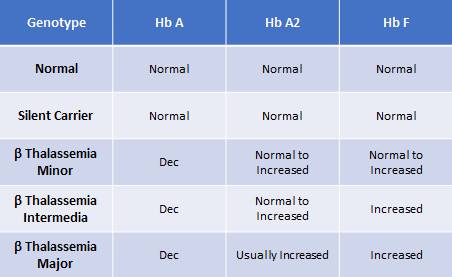 Thalassemia Major
Genotype: b0/b0, b+/b+, b0/b+ 
Age of manifestations: 6-9 months
Hb. Level: 3-6 gm/dl (if untransfused)
Transfusion dependent
Hypochromic microcytic RBCs, Anisocytosis, poikilocytosis, basophilic stippling, target cells, fragmented cells
Reticulocytosis, nucleated RBCs
Thalassemia Major
Very high HbF, absent or decreased HbA
Expansion of bone marrow: facial bone, and skull changes
Extramedullary hematopoiesis and hepatosplenomegaly
Stunted growth and cachexia
Secondary hemochromatosis
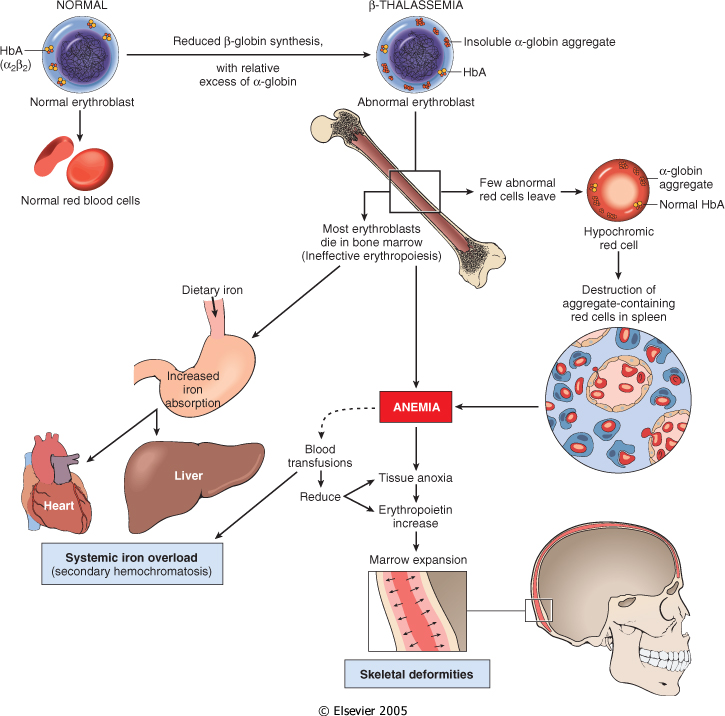 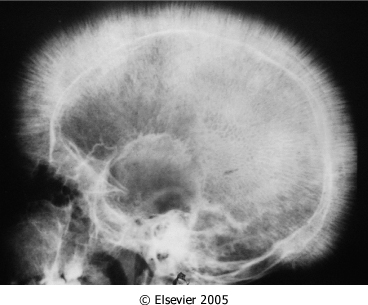 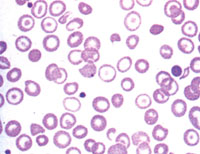 Hypochromic microcytic RBCs in Thalassemia
Thalassemia Minor
Heterozygous for b0 or b+ gene
increased HbA2 (> 3.5%) and/or HbF (1- 10%) 
Mild microcytic anemia (Hb 9-11 g/dL), target cells, possibly an enlarged spleen and basophilic stippling, target cells
Differential Dx: Iron deficiency anemia
Genetic counseling
(3) GDPD Deficiency(HNSHA)
Role of glucose-6-phosphate dehydrogenase (G6PD) in defense against oxidant injury
The disposal of H2O2, a potential oxidant, is dependent on the adequacy of reduced glutathione (GSH), which is generated by the action of NADPH. The synthesis of NADPH is dependent on the activity of G6PD
GLUCOSE-6-PHOSPHATE DEHYDROGENASE (G6PD)
The GD gene coding for G6PD is located on the telomeric region of the long arm of chromosome X.

G6PD is important in generating NADPH which is needed for generating GSH.
G6PD DEFICIENCY
200 millions affected worldwide.
Reduced GSH causes hemolysis in cells exposed to oxidant agent.
In the A- (African) type, Normal enzyme but decrease t1/2
 patients are asymptomatic unless exposed to oxidizing agent. Only aging A- RBCs have decreased G6PD.
(Med) Mediterranean type more severe; Enzyme deficiency
patients are asymptomatic until exposed to oxidizing agent. Severe forms produce continuous hemolysis
G6PD DEFICIENCY
The majority of patients are asymptomatic most of the time and  go through life without ever being aware of their genetic trait.
Hemolysis after a lag of 2-3 days
Males more vulnerable than female (heterozygous)
Hemolysis due to oxidant stress
Drugs: eg. Antimalarials, sulfonamides, furantoins,…etc.
Favism
Products of free radicals in infections.
Oxidation leads to denaturation of globin chains, and precipitation at membranes forming Heinz bodies.
RBCs: Bite cells and Heinz bodies
Features of Extra/Intravascular hemolysis
Features of chronic hemolysis
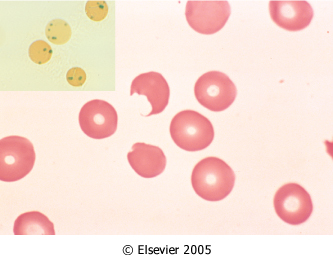 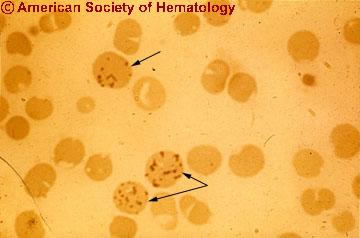 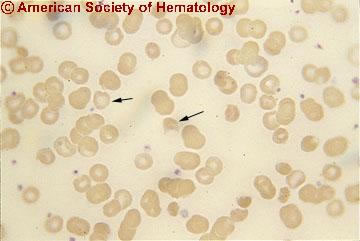 (4) HEREDITARY SPHEROCYTOSIS
Non-immune

Weaken vertical interaction between membrane skeleton and intrinsic protein (band 3)….membrane vesicles…shed of membrane and little cytoplasm….as a result surface area to volume ratio (S/V) decreased…spherocytes result “less deformability”
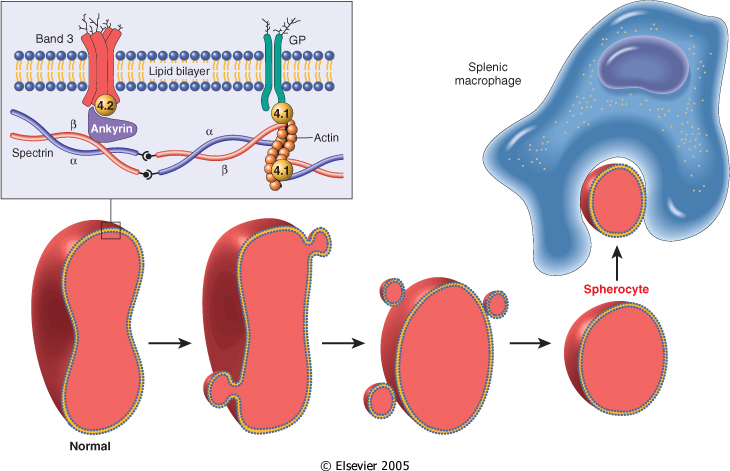 Schematic representation of the red cell membrane cytoskeleton and alterations leading to spherocytosis and hemolysis. Mutations weakening interactions involving &alpha;-spectrin, &beta;-spectrin, ankyrin, band 4.2, or band 3 all cause the normal biconcave red cell to lose membrane fragments and adopt a spherical shape. Such spherocytic cells are less deformable than normal and therefore become trapped in the splenic cords, where they are phagocytosed by macrophages.
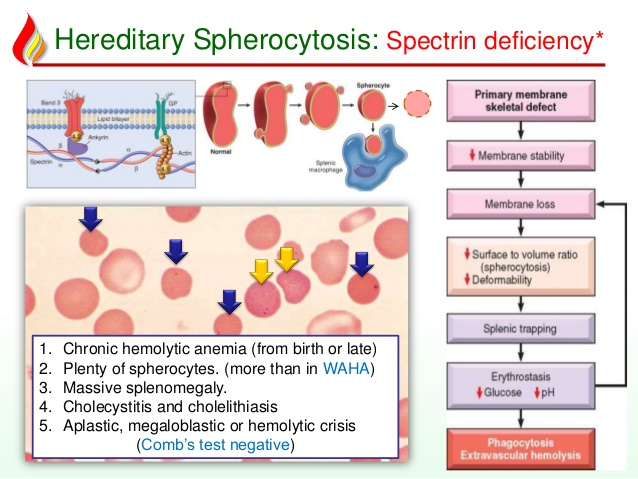 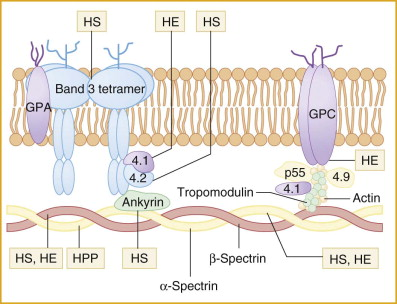 HEREDITARY SPHEROCYTOSIS
Etiology: mutations in (ABS) : Spectrin, Ankyrin, and band 3
General features:
Autosomal dominant, 20% mutation (AR worse)
Spherocytes in peripheral blood
High reticulocyte count
Splenomegaly (500-1000 gm)
Mildly elevated indirect bilirubin
Increased osmotic fragility especially after incubation for 24 hours at 37oC (in hypotonic)
Splenectomy helps in correcting anemia
HEREDITARY SPHEROCYTOSIS
Anemia, splenomegaly and jaundice
Severity of anemia correlates with spectrin deficiency.
Severe HS (10%); transfusion dependent
Mild HS (20%), no anemia (erythropoiesis compensates for production)
Typical HS (70%); moderately severe anemia
Clinical course often is stable but may be punctuated by aplastic crises.
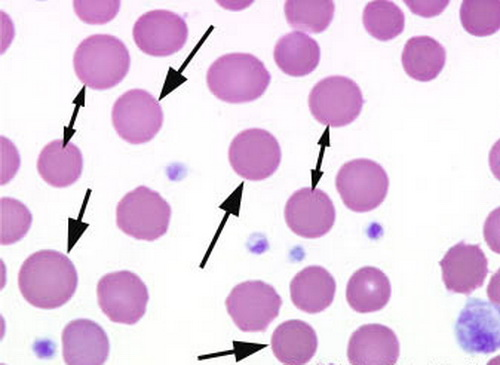 HEREDITARY SPHEROCYTOSIS
Complications:
Gallbladder stones
Foot and lower leg ulcers
Aplastic crisis
Skeletal abnormalities (severe cases)
Immune Hemolytic Anemia
Due to antibodies 
Antibodies may arise spontaneously or be induced by exogenous agent such as chemicals or drugs.
Uncommon and classified according to:
The nature of the antibody
The presence of predisposing conditions.
Immune Hemolytic AnemiaThree broad categories:1. Alloimmune: The patient produces alloantibodies to foreign red cell antigens (transfusion, pregnancy, or organ transplant)2. Autoimmune: Autoreactive antibodies (loss of self recognition of individual's own red cell antigen) 3. Drug-induced: Antibodies against red cells coated with drug or it is metabolites.
Hemolytic Anemia due to Autoantibodies
Warm Antibody: IgG/IgA type
Activated at body temp. (37 c)
Opsonization, phagocytosis and spherocytosis 
80% of immune hemolytic anemias
Primary (50-70%)
Secondary: 
lymphomas &leukemias
Hepatitis B and A
SLE
Drugs
Cold Antibody: IgM type active at 0-4oC 
(seasonal) or at periphery (fingers, toes)
IgM/C3b: late complement fixation does not occur, blood moves to warm are (spleen)
Dissociation of IgM and Opsonization through C3b in spleen (extravascular hemolysis)
IgM agglutination (Raynaud phenomena)
Acute
Infectious mono
Mycoplasma
Chronic: 
idiopathic
Lymphomas
Cold hemolysin (paroxysmal cold hemoglobinuria 1-7%)
IgG type
Post infections: measles, mumps, mycoplasma, others
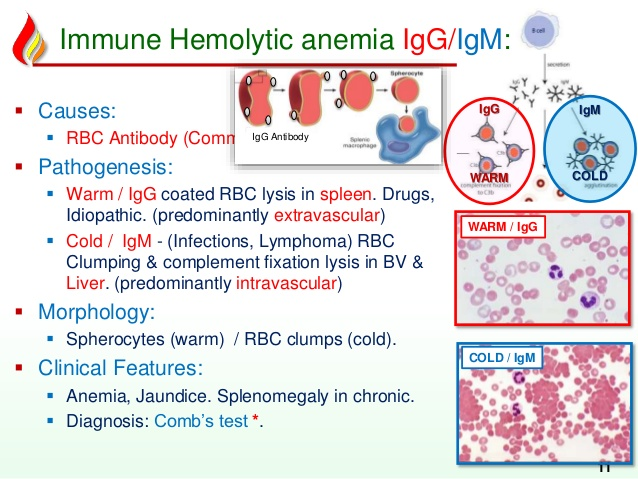 Paroxysmal Nocturnal Hemoglobinuria (PNH)
Acquired clonal stem cell disorder result from somatic (non germline) mutation in myeloid stem cell.
Characterized by production of abnormal RBCs, granulocytes and platelets.
RBC's are susceptible to destruction by complement.
Deficiency or decrease of:
CD55 (DAF)
CD59 (MIRL)
C8 binding protein
CD58
CD14, CD24, CD16
All these proteins are attached to anchor protein phophatidylinositolglycal (PIG) which is affected in PIGA mutation
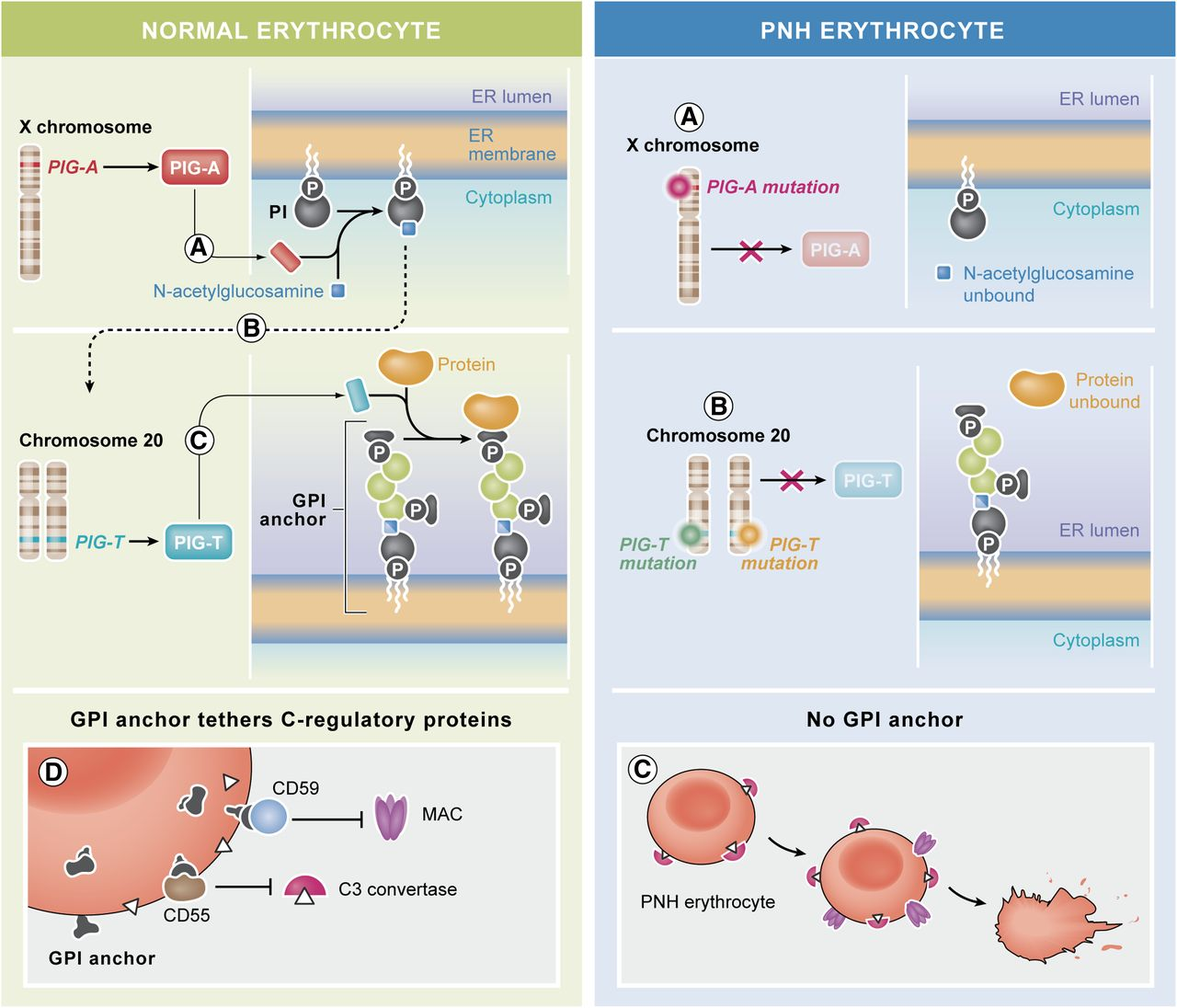 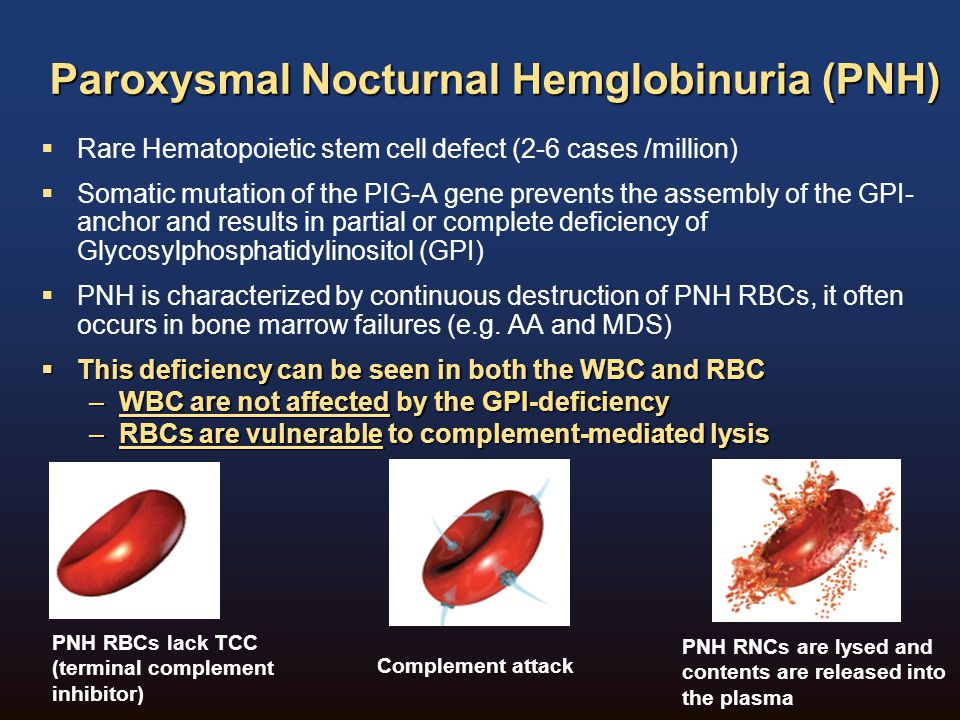 PNH
Somatic mutation:
Occurs after conception
In all cells except eggs and sperms
Not passed to children
PIGA gene is X-Linked (on X-chromosome)
Young adults
Chronic hemolysis with hemosiderinuria with or without hemoglobinuria
Normochromic normocytic anemia. Less commonly, microcytic hypochromic
Reticulocytosis
Venous thrombosis
Flow cytometry for expression of CD55, CD58, CD59
Hemolytic anemias due to mechanical trauma to RBCs
Etiology
Artificial valves
March hemolysis
Microangiopathic hemolytic anemia
DIC
Malignant hypertension
TTP
Hemolytic uremic syndrome
Morphology
Significant poikilocytosis with helmet cells, triangular cells and schistocytes
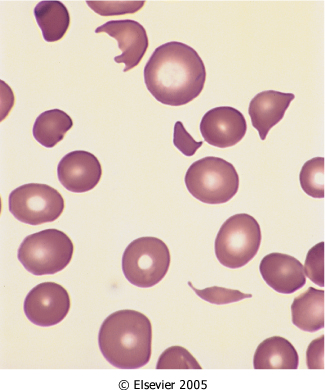 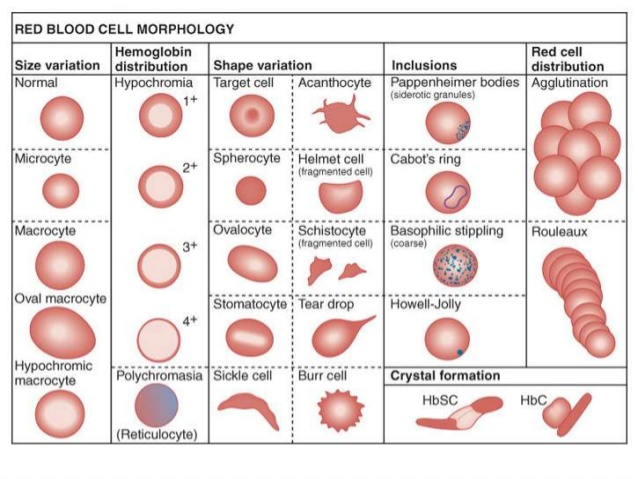 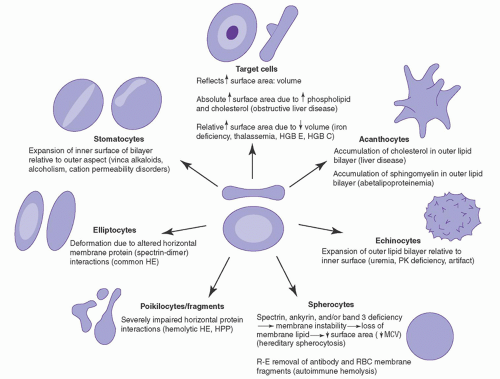